Recensement de l’offre de formation continueGaspillage alimentaire et alimentation durable
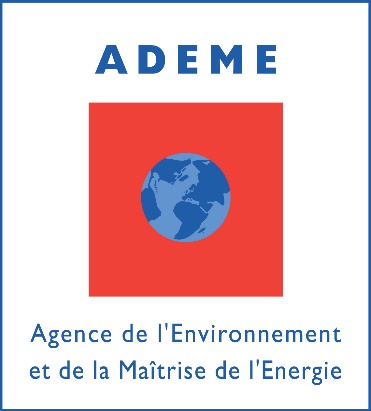 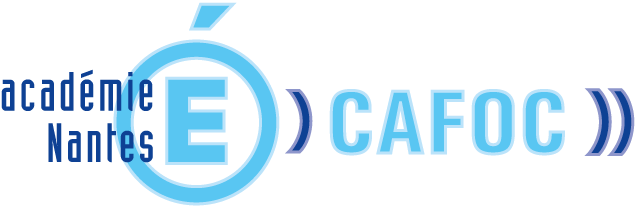 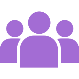 Cadre de la recherche
Objectifs de la recherche
Recenser l’offre de formation continue existante pour identifier les manques éventuels
Repérer les prestataires de formation continue qui interviennent sur ces sujets
Les publics cibles
Les étapes de la chaîne alimentaire
Trois piliers
Acteurs de la production
Acteurs de la transformation
Acteurs de la distribution et du commerce alimentaire
Acteurs de restauration
Relais auprès du grand public : éducation, santé, associations de consommateurs ou environnementales
Relais auprès des professionnels : CCI, associations professionnelles…
Pertes et gaspillages alimentaires
axes de la recherche
Produire et consommer autrement
Pratiques alimentaires
[Speaker Notes: Document cadre : Le document « Alimentation et environnement / Champs d'actions pour les professionnels »]
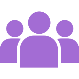 Méthodologie de recherche
Liste des MOTS-CLES
par mots-clés
Alimentation durable
Recherche
par organisation professionnelle
Gaspillage et pertes alimentaires
par OPCA
Approvisionnement local-durable
Restauration durable
Pratiques alimentaires / Régime alimentaire
Alimentation santé environnement
Consommation responsable
Achats responsables en alimentation
Affichage environnemental
Empreinte environnementale de l’assiette
Eco-évènements
Emballages alimentaires
Labels / Produits issus de l’agriculture biologique
Eco-conception de produits alimentaires
Projets alimentaires territoriaux - Systèmes alimentaires territoriaux
Sensibilité environnementale dans les pratiques professionnelles du restaurateur
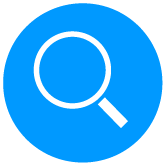 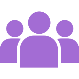 Résultats par thématique
28
15
13
6
Alimentation santé environnement
Gaspillage et pertes alimentaires
23
14
10
5
Labels / Produits issus de l’agriculture biologique
19
14
10
4
Sensibilité environnementale dans les pratiques professionnelles du restaurateur
Alimentation durable
Pratiques alimentaires / Régime alimentaire
Emballages alimentaires
Empreinte environnementale de l’assiette
1
Approvisionnement local-durable
Projets alimentaires territoriaux – Systèmes alimentaires territoriaux
Restauration durable
10
Eco-évènements
Eco-conception de produits alimentaires
Consommation responsable
Achats responsables en alimentation
2
Affichage environnemental
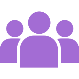 Résultats par public cible
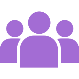 Résultats par public cible